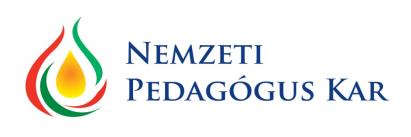 Észrevételek és javaslatok a minősítési eljárással kapcsolatban
Az Oktatási Hivatallal egyeztetett anyag
Szakál Ferenc Pál
NPK Országos Elnökség
Gyakornok 1.
Ne nevezzük vizsgának a Gyakornok eljárását!
Egy régi, de meg nem valósult elképzelés maradványa.
Nincs különbség az eljárásban ezért semmi nem indokolja a megkülönböztetést.
Apróság, de jogszabály-módosítást igényel. (Nkt.; 326-os)
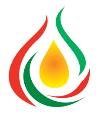 Gyakornok 2/A.
A gyakornok minősítése ne a gyakornoki idő lejártának hónapjában legyen!
Valószínűleg szintén egy régi elképzelés maradéka.
Semmi nem indokolja, hiszen őt is a következő januárban sorolják át.
Bonyolítja az adminisztrációt (gyakornoki idő rögzítése, jelentkeztetés).
Nehezíti a szervezést (kötötté válik az időpont, és sok kerül májusra vagy szeptemberre).
Szintén jogszabály-módosítást igényel (326-os)
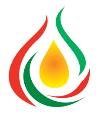 Gyakornok 2/B.
Ha marad a Gyakornok minősítésének időpontja, akkor viszont a sikeres minősítéskor rögtön kerüljön PI-be!
Így értelmet nyerne a szabály.
Rövidülne a gyakornoki idő, ami emelné a pálya vonzerejét.
Igazából nem rövidülne, hanem így lenne ténylegesen 2 év.
Gyakornok esetében ez költségvetésileg sem lehet gond, mert évekkel előtte ismert az időpont.
Ehhez is módosítandó az Nkt. és a 326-os.
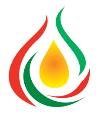 Gyakornok 3.
Sikeres minősítés esetén a Gyakornok már a következő szeptembertől kaphasson 22 órát!
Nem kellene félévkor tantárgyfelosztást módosítani emiatt. (Durvább eset is volt…)
Ha a 2/B valósulna meg, akkor az lenne a jó megoldás, ha a sikeres minősítéskor már lehetne, a következő szeptembertől pedig kellene legalább 22 órát kapnia.
A javaslat az Nkt. és a 326-os rendelet módosítását igényli.
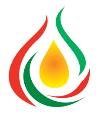 A portfólió tartalma 1.
Ne minősüljön plágiumnak, ha egyazon iskola pedagógusai ugyanazt az intézménybemutatást töltik fel!
Ezt a dokumentumot nem értékelik, közvetlenül nem befolyásolja az eljárás sikerét.
A portfólió lényegi része ettől még egyedi maradna.
A lényeges adatok úgyis megegyeznek egy intézményen belül.
Ehhez csak az Útmutatót és a felületet kell módosítani.
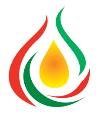 A portfólió tartalma 2.
Hospitálási napló helyett dolgozat vagy más tanulói munka értékelése
A hospitálási naplóból általában csak a reflexió ad értékelhető információt, az is közvetve, mivel más pedagógus munkájáról szól.
Viszont a 6. kompetencia bemutatására kevés a direkt lehetőség.
Ugyanakkor a hospitálás kultúrájának fejlesztése is fontos cél.
Az Útmutató felhívhatná a figyelmet egy értékelés bemutatásának hasznára a szabadon választhatók között.
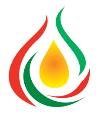 Feltöltőfelület 1.
Eredetiségnyilatkozat
Kétszer egymás után kell beírnia a nevét (adatként, utána a szöveg részeként), ami elég idegesítő apróság.
Lehetne a név és az azonosító a szöveg része.
Még az útmutatót sem kellene módosítani, csak a nyomtatványmintát.
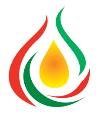 Feltöltőfelület 2.
Szakmai tapasztalat
A jelenlegi munkahely és munkakör adatait eddig levette a KIR-ből a rendszer, újabban nem.
Ez jó volt, állítsák vissza!
Csak a felület módosítását igényli.
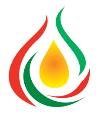 Feltöltőfelület 3.
Dokumentum címe
A feltöltéskor meg kell adni.
Az értékeléskor egyrészt nem ezen a címen, hanem fájlnévvel jelenik meg, másrészt minden a helyén van.
Így ez egy fölösleges újabb feladat a feltöltéskor.  Ne kelljen külön is címet adni!
Csak a felületet kell módosítani.
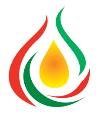 Feltöltőfelület 4.
Tárgyszó
Egy régi elképzelés maradéka.
Tárgyszavas keresésre nincs lehetőség, de szükségtelen is.
Vagyis ez egy teljesen funkciótlan feladat a feltöltéskor  Szűnjön meg!
Csak a felület módosítandó.
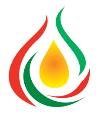 Feltöltőfelület 5.
Csoport típusa (pl. tematikus tervnél)
Nem lehet más, mint a portfóliójellegnél megadott típus.
Vagyis ez redundáns, fölösleges adat  Elég egyszer, a portfóliójellegnél megadni.
Csak a felület módosítandó.
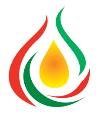 Feltöltőfelület 6.
Kompetencia megadása minden dokumentumnál
Az értékeléshez nem ad információt, a szakértő nem is látja, nem nézi, mit adott meg a pedagógus.
Gyakori, hogy mindig bejelölik mindet, néha ez indokolt is (pl. Szakmai életút bemutatása).
Érv mellette, hogy segíthet az ellenőrzésben, illetve odafigyelni arra, hogy ezek bemutatása a cél.
Ha kivesszük, csak a felület módosítását igényli.
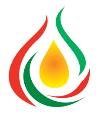 Feltöltőfelület 7.
Tantárgy neve (tematikus tervnél, óratervnél)
Tanári portfóliónál nem lehet más, mint amiből jelentkezett.
Vagyis tanárok esetében ez lehetne automatikus, vagy ki lehetne hagyni.
Csak a felületet kell módosítani hozzá.
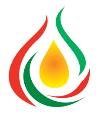 Feltöltőfelület 8.
Tantárgy neve (önéletrajzban)
A nem tantárgyhoz kötött munkaköröknél (pl. tanító) ez fölösleges macera.
Így ezeknél lehetne automatikusan beírva, hogy nem tantárgyhoz kötött, vagy ki is lehetne hagyni az egészet.
Csak a felületet kellene módosítani hozzá.
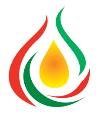 Feltöltőfelület 9.
Tantárgycsoport
Számos helyen kötelező megadni, de még senki nem tudta megmondani mi ez.
De bármi is legyen, az értékeléshez semmiféle pluszinformációt nem ad. (A hospitálási naplónál pl. nem is kell megadni, és nem is hiányzik…)
Ráadásul másféle menüből kell kiválasztani, mint a tantárgyat, ami külön is idegesítő.
Fölösleges macera  Szűnjön meg!
A felület módosítása szükséges.
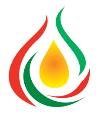 Feltöltőfelület 10.
„Rögzítés” funkció
Valóban szükséges (pl. több tantárgy megadásánál az önéletrajzban), de sok bosszúságot okoz.
Ezt kiküszöbölné, ha a ?-nél lévő magyarázat felhívná a figyelmet a zöld +-re.
Apró módosítás a felületen.
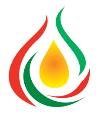 Feltöltőfelület 11.
Nevelési terv
Az óvodapedagógusoknak kell feltöltenie a csoportprofillal egy fájlban.
Ez így folyamatos viták, félreértések tárgya, hibák forrása.
Legyen külön helyen, külön fájlban feltöltendő!
A felület és az Útmutató módosítása szükséges.
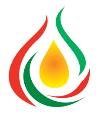 Az eredménnyel kapcsolatos észrevétel 1.
A szakértők és az eredmény
A szakértők nem kapnak értesítést az eredményről, ami elég bizarr.
Az indoklás az adatvédelem, de ez az érv nem áll meg, számos adatot kezelnek bizalmasan az eljárás során.
Kapják meg az eredményt, azzal a feltétellel, hogy senkinek nem adhatják tovább!
Az informatikai háttér, és esetleg az Útmutató módosítása szükséges hozzá.
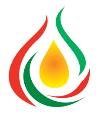 Az eredménnyel kapcsolatos észrevétel 2.
A rendszer mindenképpen kivárja a határidőt
Gyakori eset, hogy a bizottság már jóval a 15 napos határidő vége előtt lezárja az értékelést.
Ilyenkor változtatni már senki nem tud.
A pedagógus mégsem kap értesítést, a rendszer mindenképpen kivárja a határidőt.
Ha kész a végleges értékelés, azonnal kapjon értesítést az eredményről a pedagógus és az intézmény!
Egyedül az megfontolandó, hogy a szakértők értékelésére rendelkezésre álló 5 nap előtt ne jöjjön meg az eredmény.
A határidő nem változik, ezért csak az informatikai háttér módosítása szükséges.
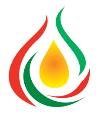 Az eredménnyel kapcsolatos észrevétel 3.
Fölösleges határidő
A jogszabály szerint az elnöknek a végleges döntést követően 5 napja van az eredmény rögzítésére, feltöltésére.
A rendszer ezt az 5 napot is kivárja.
Valójában semmit nem kell rögzítenie, sőt, nem is tud, sőt nem is tudja az eredményt.
Ez az 5 nap teljesen értelmetlen, meg kell szüntetni.
Mivel a 326-osban is szerepel, az informatikai háttér és az Útmutató mellett a jogszabály módosítása is szükséges.
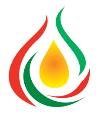 Jegyzőkönyvek 1.
Lehetséges automatizmusok
A védési jegyzőkönyvbe a védés idején és a résztvevők nevén kívül automatikusan bekerülhetne még:
Pedagógus munkaköre,
Tantárgya (ha tantárgyhoz kötött),
Védés helye,
Intézmény OM azonosítója
A látogatási jegyzőkönyvbe a látogatás idején és a kötelező résztvevők nevén kívül automatikusan bekerülhetne még:
Intézmény neve és címe,
Tanár esetében a tantárgy megnevezése,
A jegyzőkönyv összeállítójának neve (csak a szakos lehet),
A dátumnál a település, vagy dátum helyett a „k.m.f.” rövidítés
Ezekhez csak az informatikai háttér és a letölthető dokumentumok módosítása szükséges.
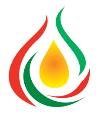 Jegyzőkönyvek 2.
Fölösleges, elhagyható adatok a látogatási jegyzőkönyvben:
Megfigyelés helye (Teljesen lényegtelen.)
Műveltségterület (A tantárgyból következik, pluszinformációt nem ad az eljárásról.)
Hozzászólás, nyilatkozat (Elég lenne „rendkívüli esemény, megjegyzés.”)
Mellékletek listája (Kötelezőek, ha nincsenek meg, nincs eljárás, nincs jegyzőkönyv.)
Csak az informatikai háttér és a letölthető dokumentumok módosítása szükséges.
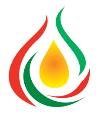 Jegyzőkönyvek 3.
Látogatási jegyzőkönyv további egyszerűsítése
Lehetne egy jegyzőkönyv a két órához. (Amúgy is egy fájl.)
Kevesebb írnivaló, kevesebb aláírás, kevesebb iktatószám, kevesebb szkennelés  kevesebb hibalehetőség.
Csak az informatikai háttér és a letölthető dokumentumok módosítása szükséges.
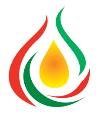